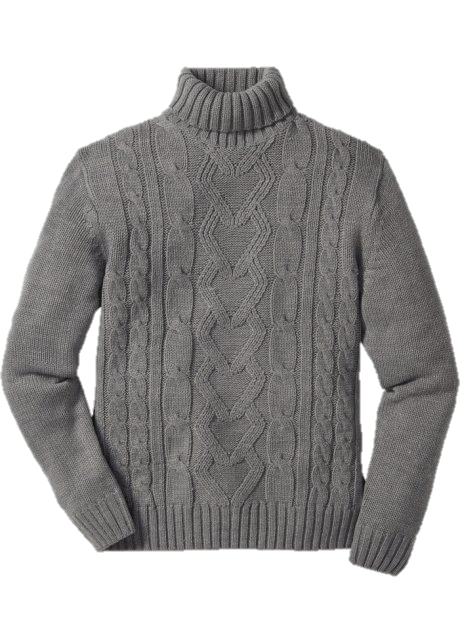 Der Pullover
Die Pullover (plural)
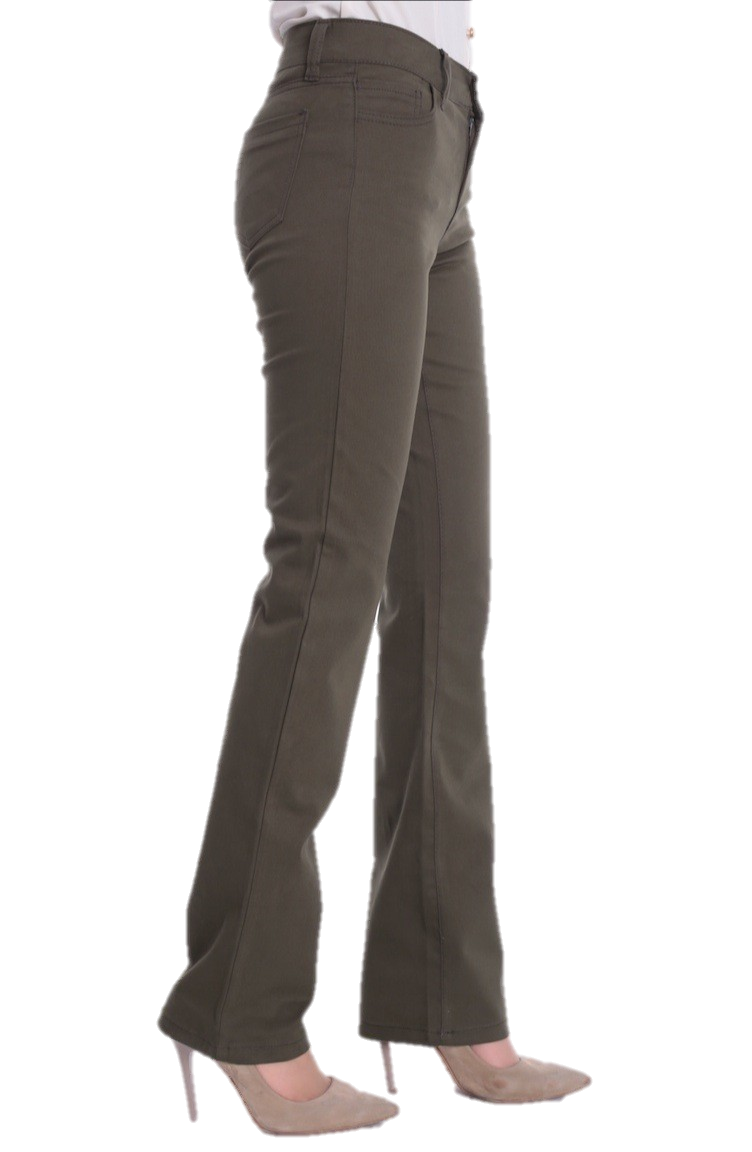 Die Hose
Die Hosen (plural)
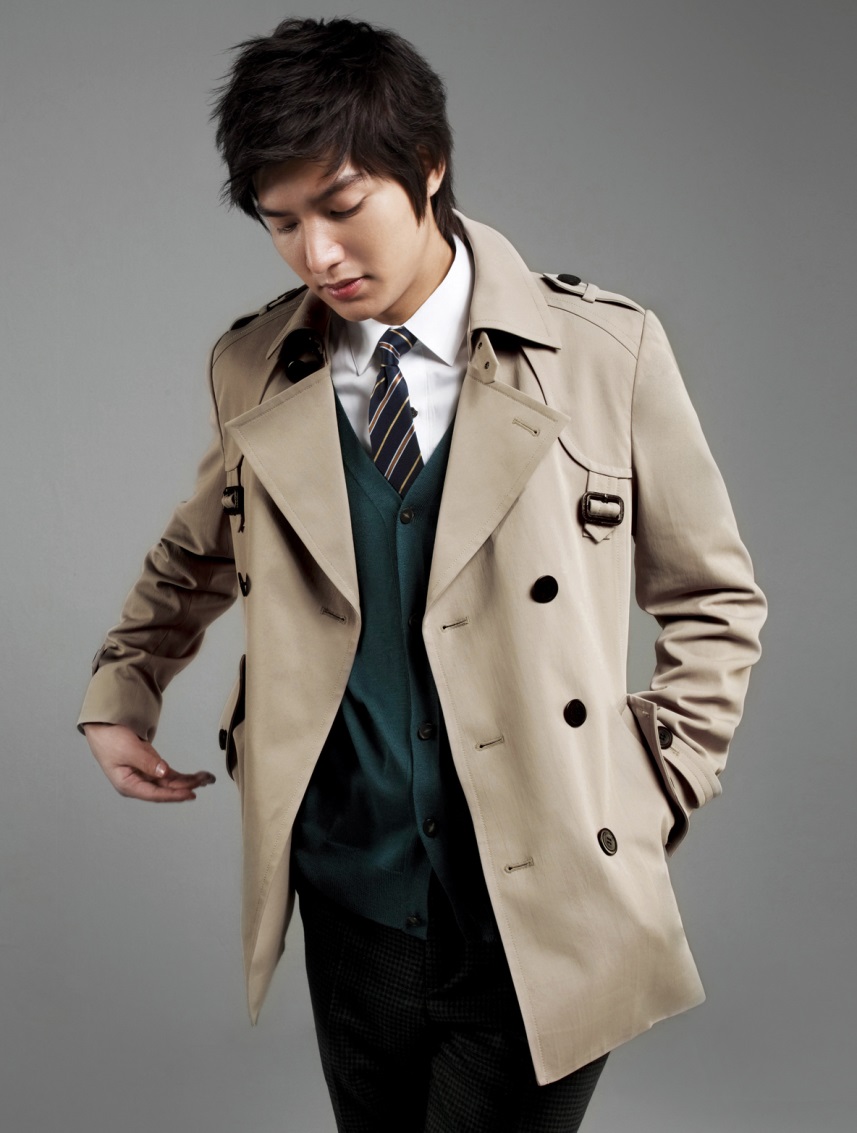 Der Mantel
Die Mäntel (plural)
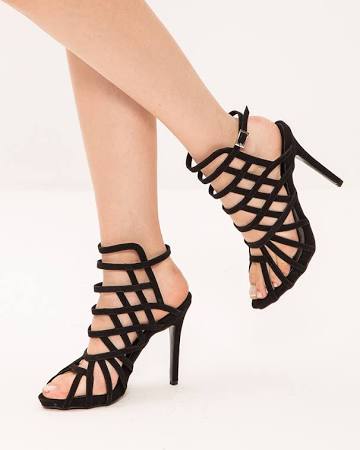 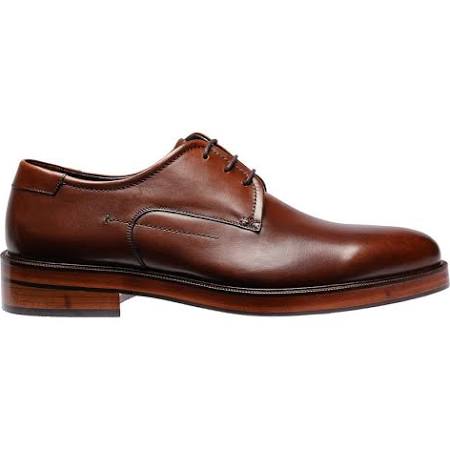 Der Schuh
Die Schuhe (plural)
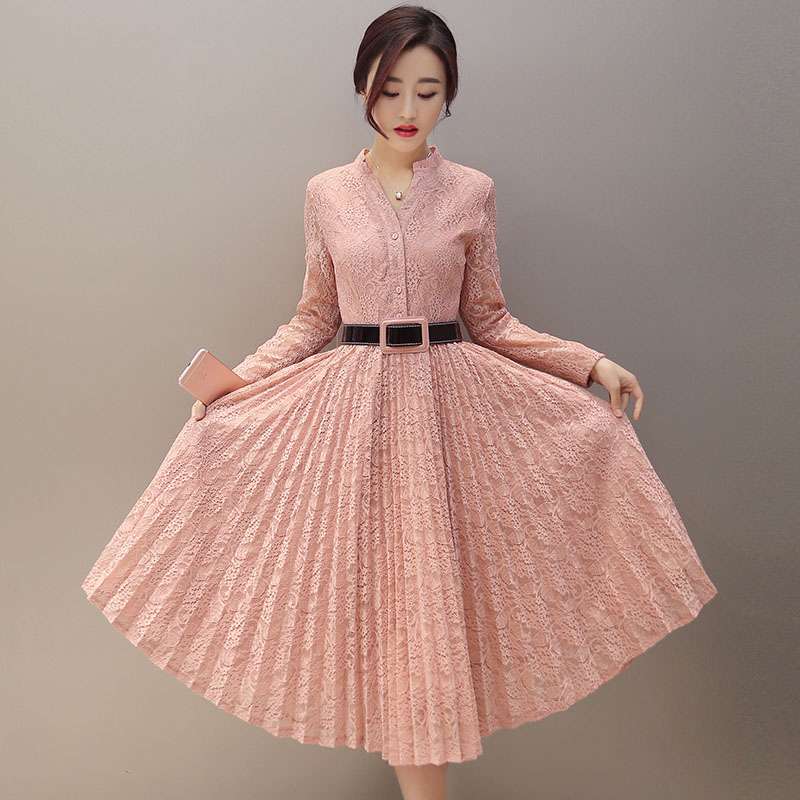 Das Kleid
Die Kleider (plural)
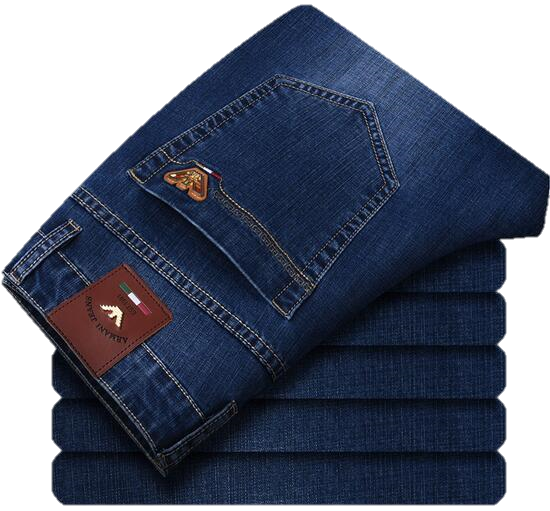 Die Jeans
Die Jeans (plural)
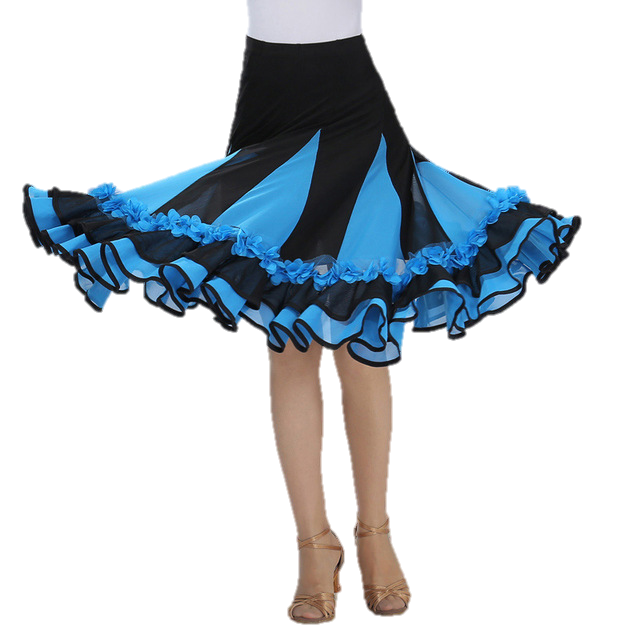 Der Rock
Die Röcke (plural)
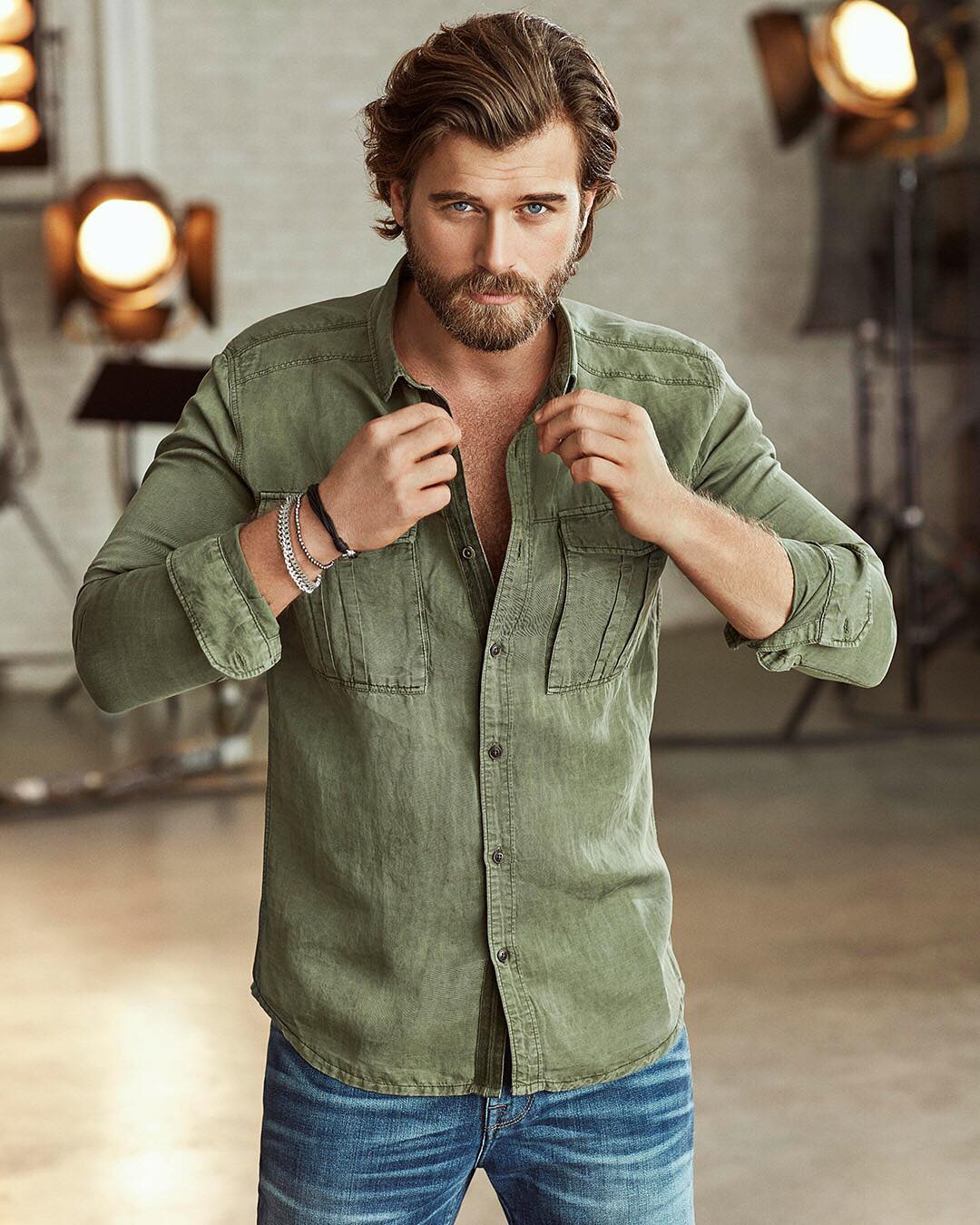 Das Hemd
Die Hemden (plural)
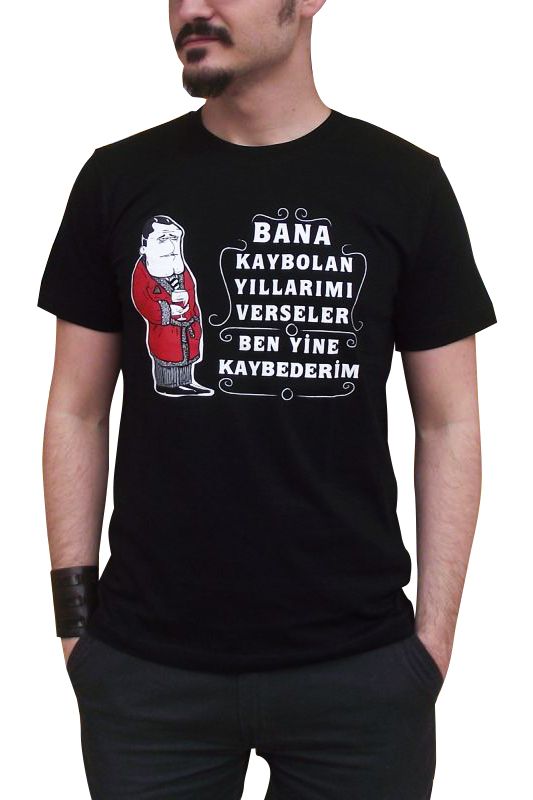 Das T-Shirt
Die T-Shirts (plural)
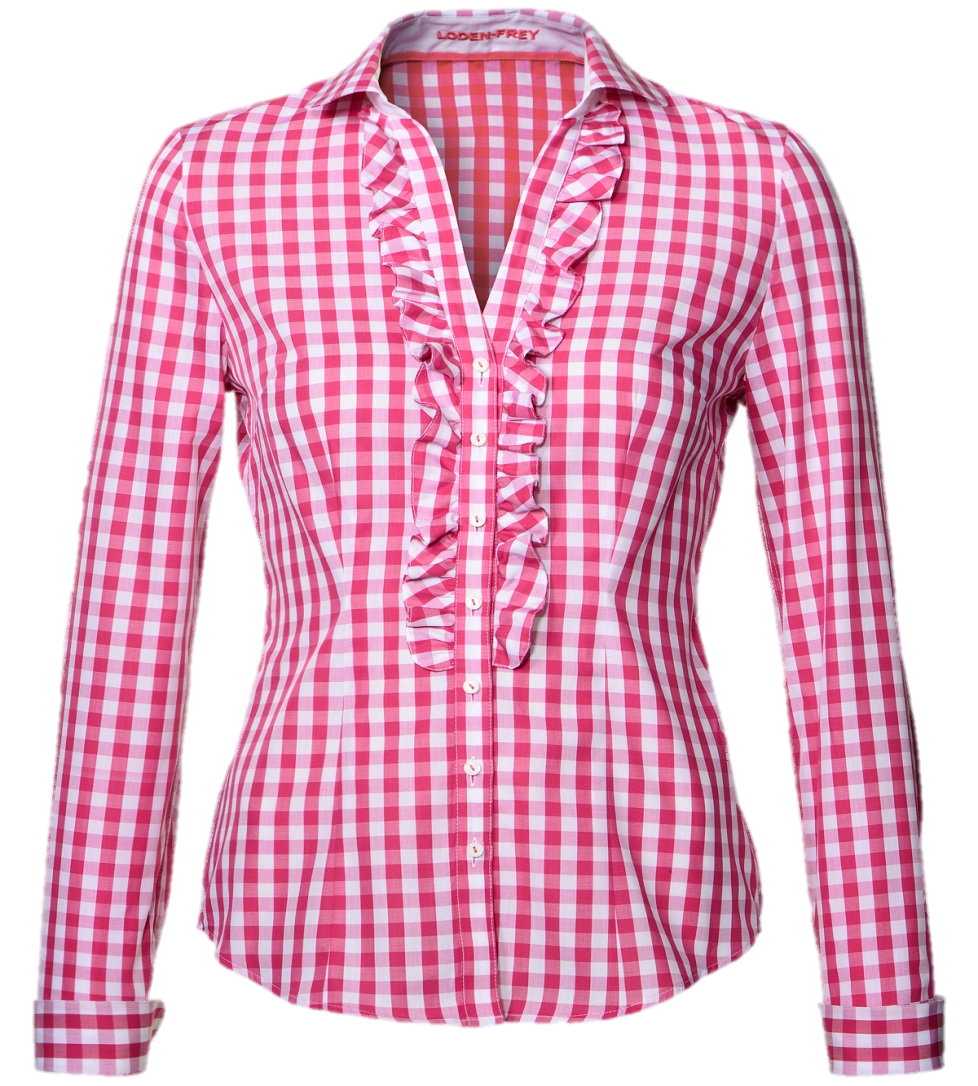 Die Bluse
Die Blusen (plural)